LHC Status Wed Morning 5-Sep
  Bernhard Holzer, Mike Lamont
6:00h beam dump:

 9:00h injection: filled first beam 1 and then beam 2 (test for Alice)

10:15h  ramp, squeeze

11:00h adjust  ... & ... beam dump: UFO

pre-cycle 

12:50h new injection:  again first beam 1.
QPS trigger, lost sector 23 due to the trip of RQD/F.
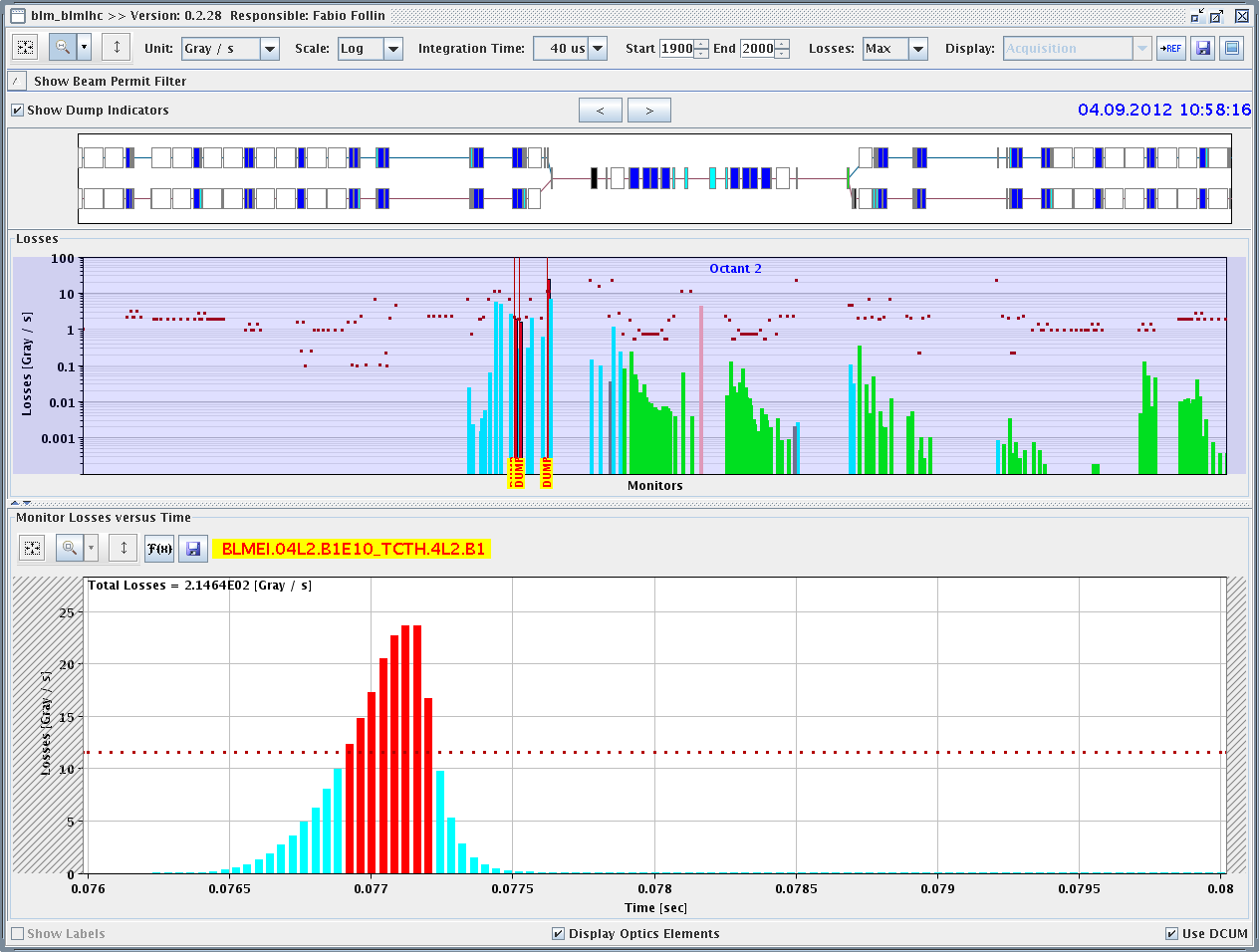 29/06/2012
LHC 8:30 meeting
Tue Morning
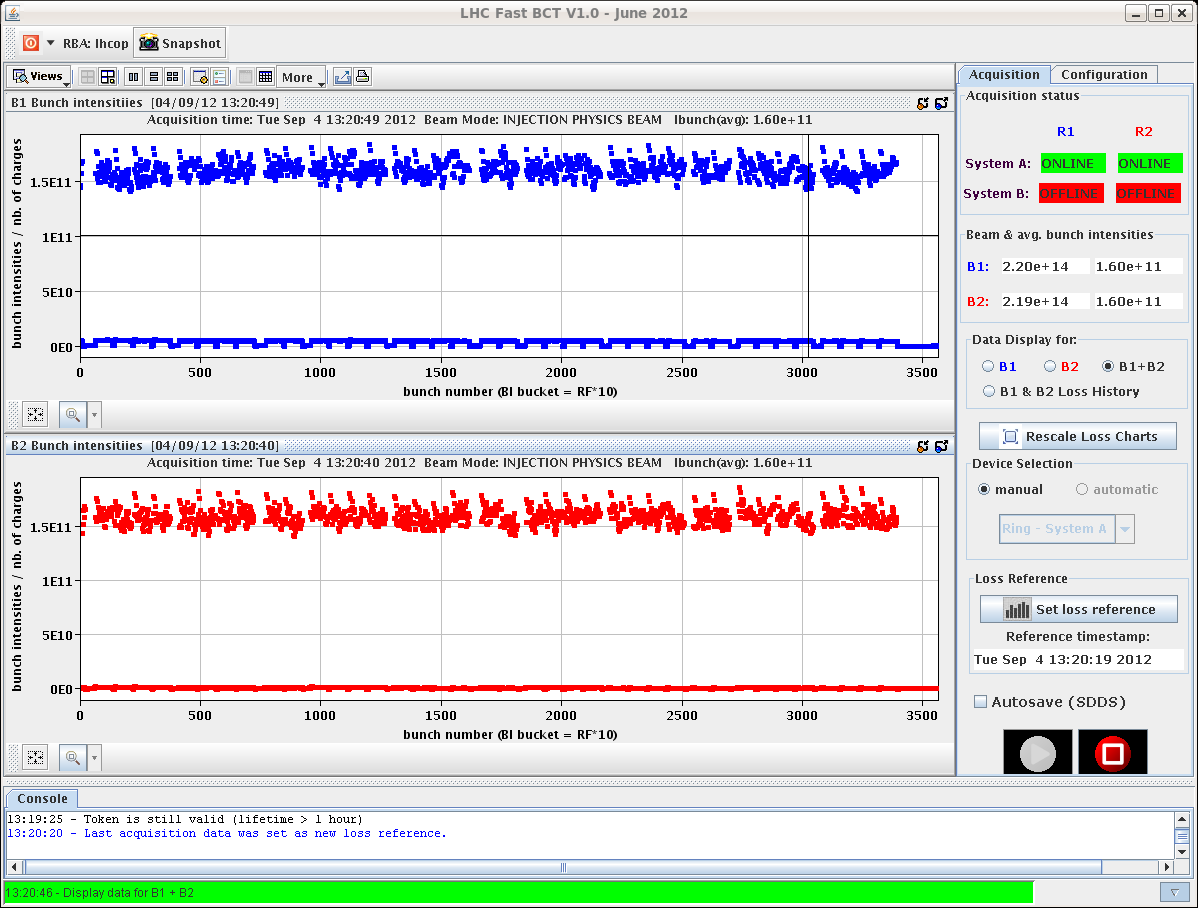 1.5E11
14:00h  adjust & stable beams

some problems during adjust !! 

	* lumi far off in IP1 & IP5
           

 





	** optimisation procedure gets crazy
	 manual optimisation by operators ... and then switch back to automatics
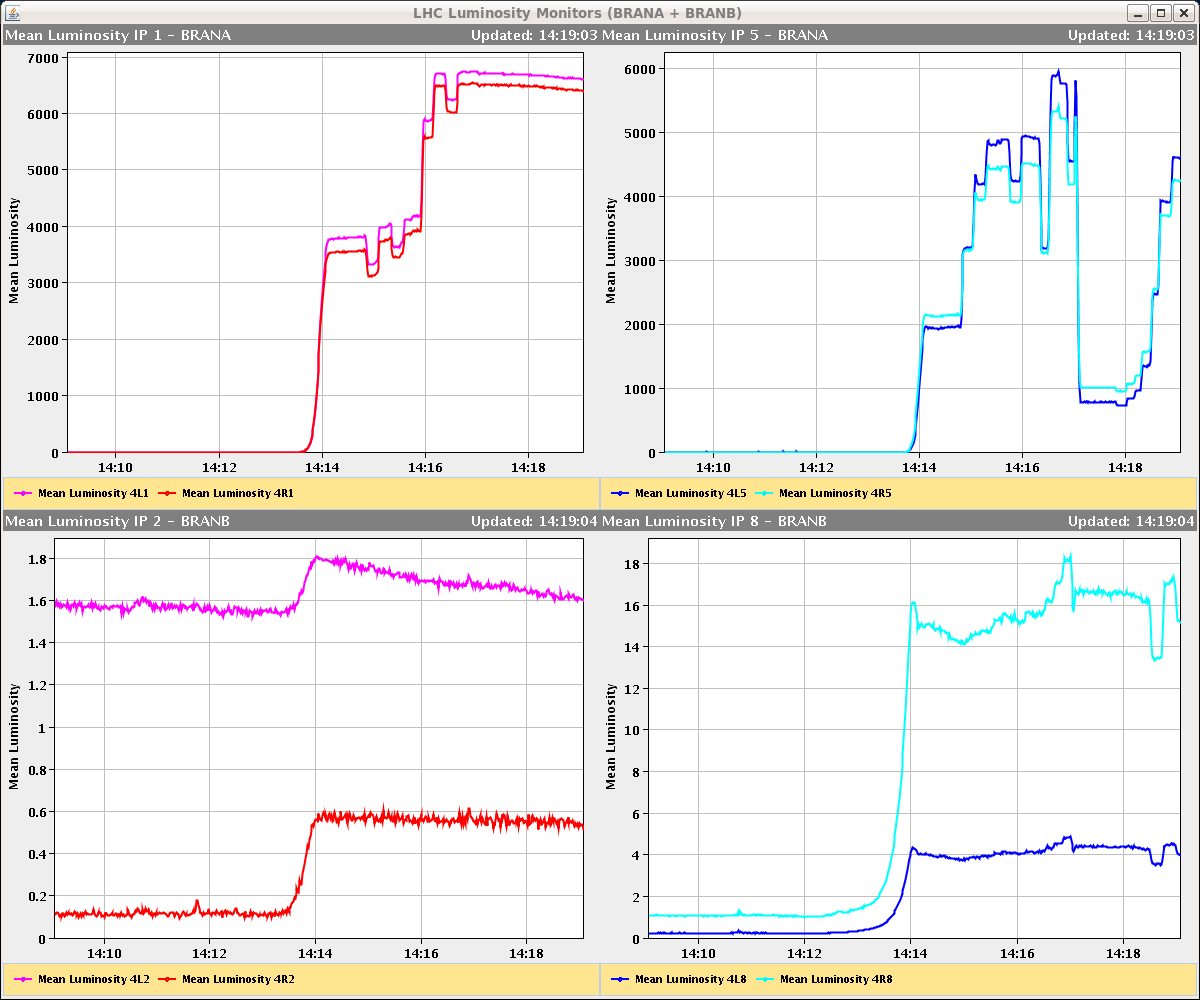 Tue Morning
accordingly: considerable losses (beam 1) 
	       during adjust







L0 = 6.5E33
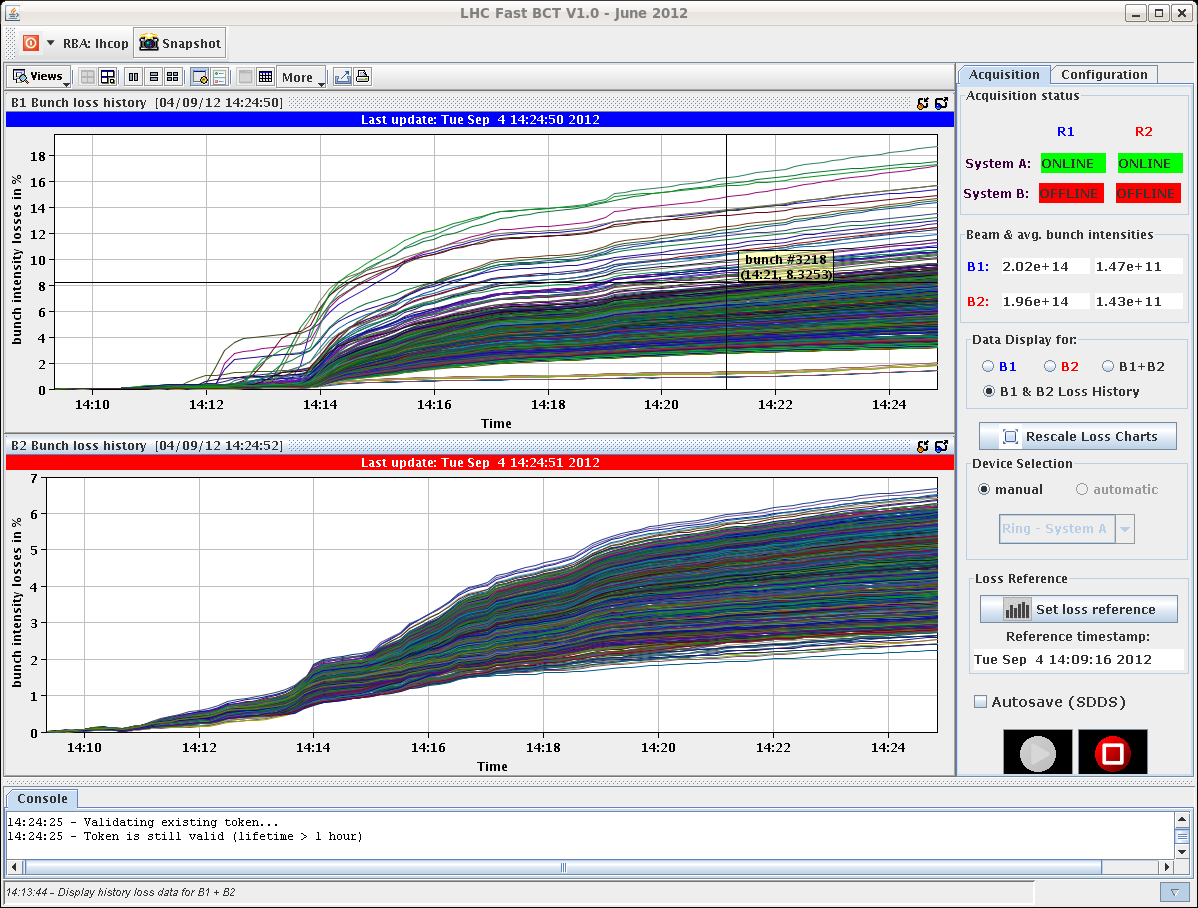 16%
6%
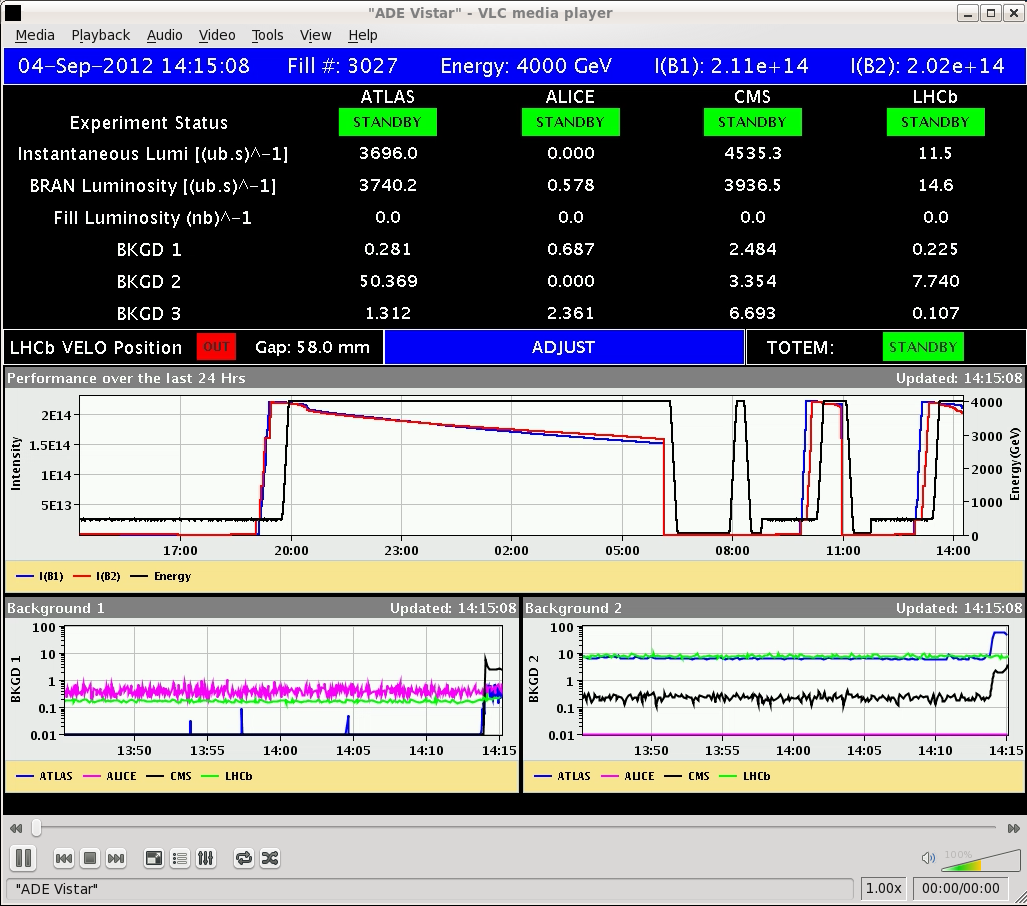 Tue Morning
14:30h  “the usual trimming of octupoles
	and chroma” ... leads this time 
	to interesting effects ...
strong losses on bunch 20 & 22
(private IP8 bunches)






15:30h  beam dump: BLM
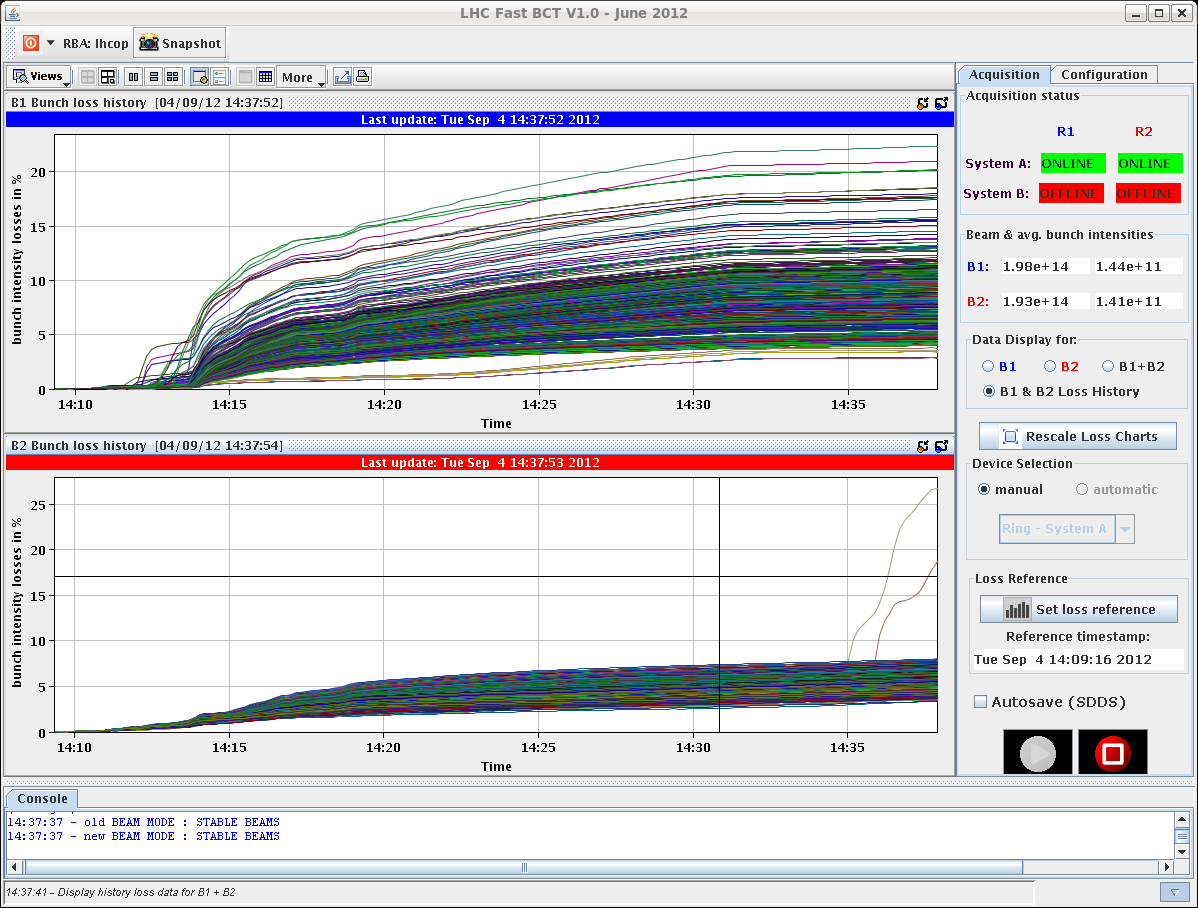 faulty optical link of the BLM system ... problem with an optical link in SR5 
... and some minutes later: 
QPS problem in A67 RQF/RQD an access is needed
Tue Late
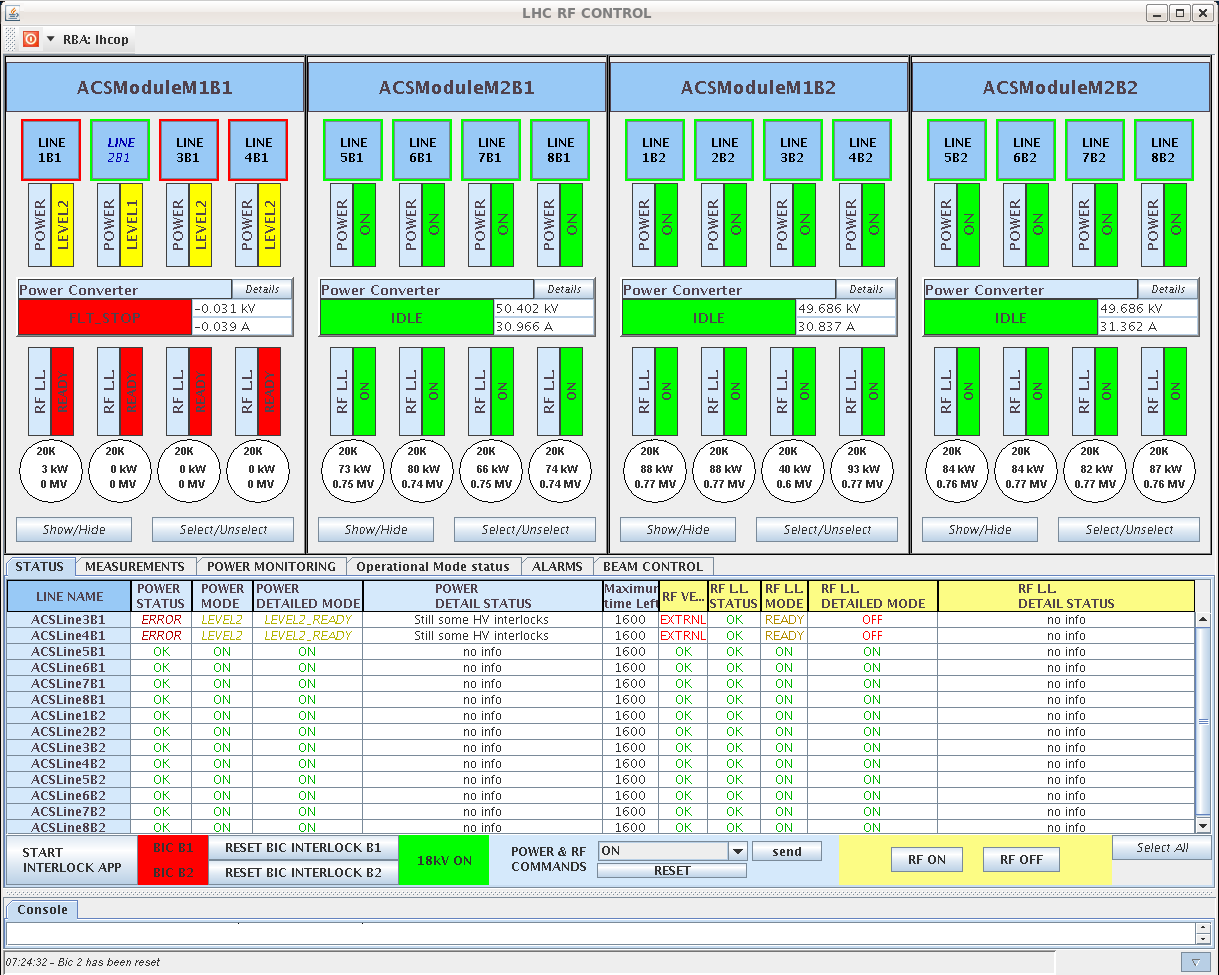 17:00h  RF trip M1-B1
	filament error  -> reset


... in the shadow of all that:

new feature in the agc system:
“population check”
to be tried out for the next fill


20:15h  injection for physics
.. and beam dump at injection:
SW interlock on BLM monitoring SR5_R, error on all 
voltages, suspected communication error

22:15h  injection for physics
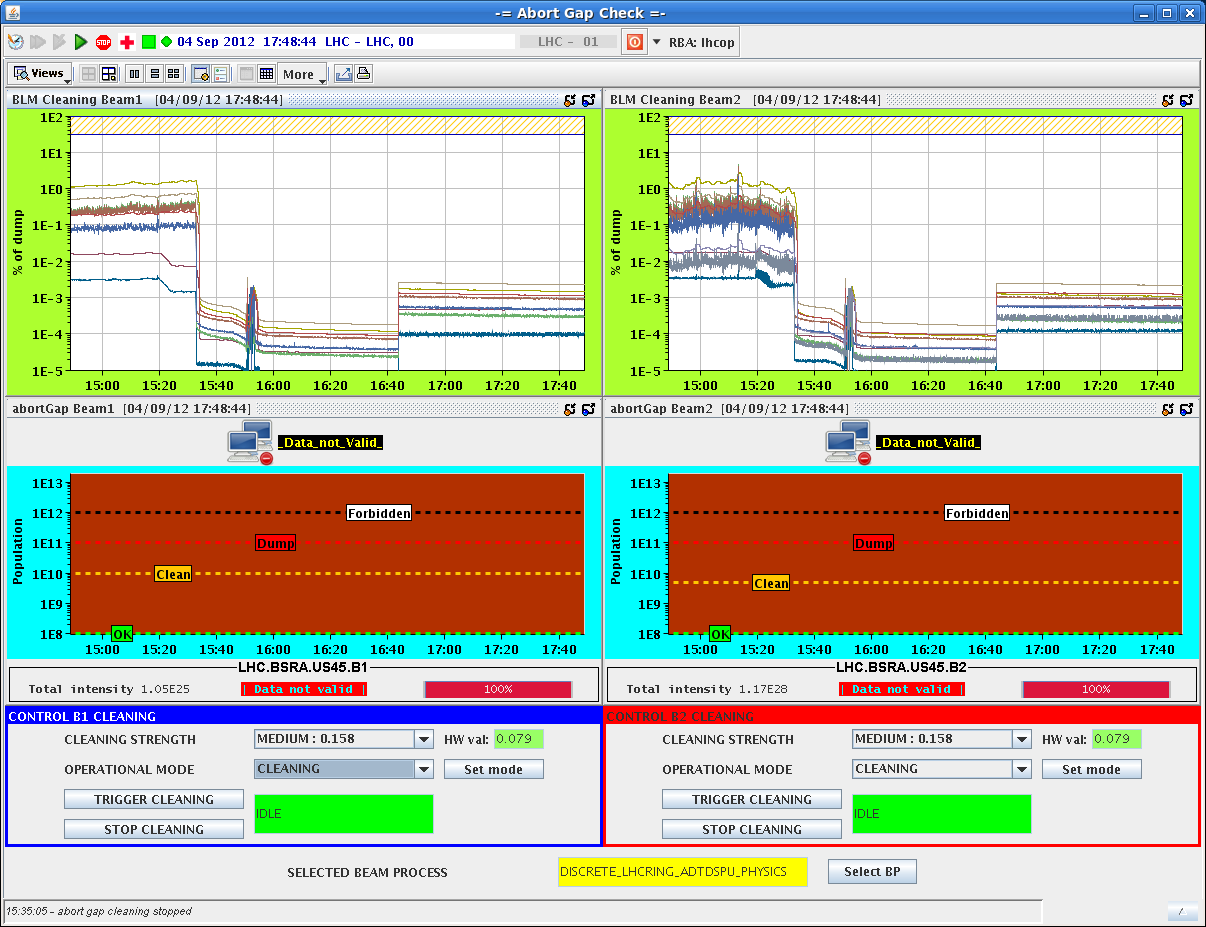 Daniel, Delphine, Michael, Jan
Tue Night
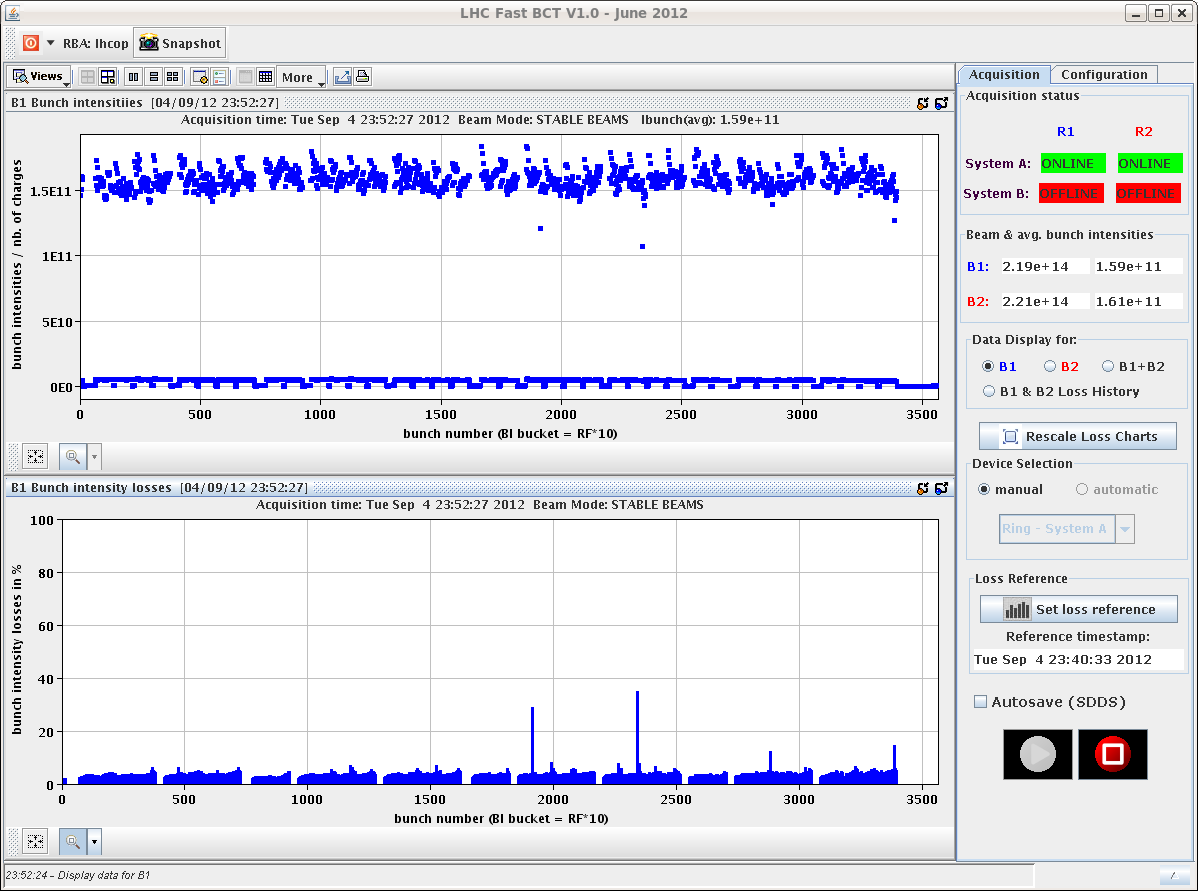 23:00h  ramp, squeeze, adjust





23:49h  stable beams
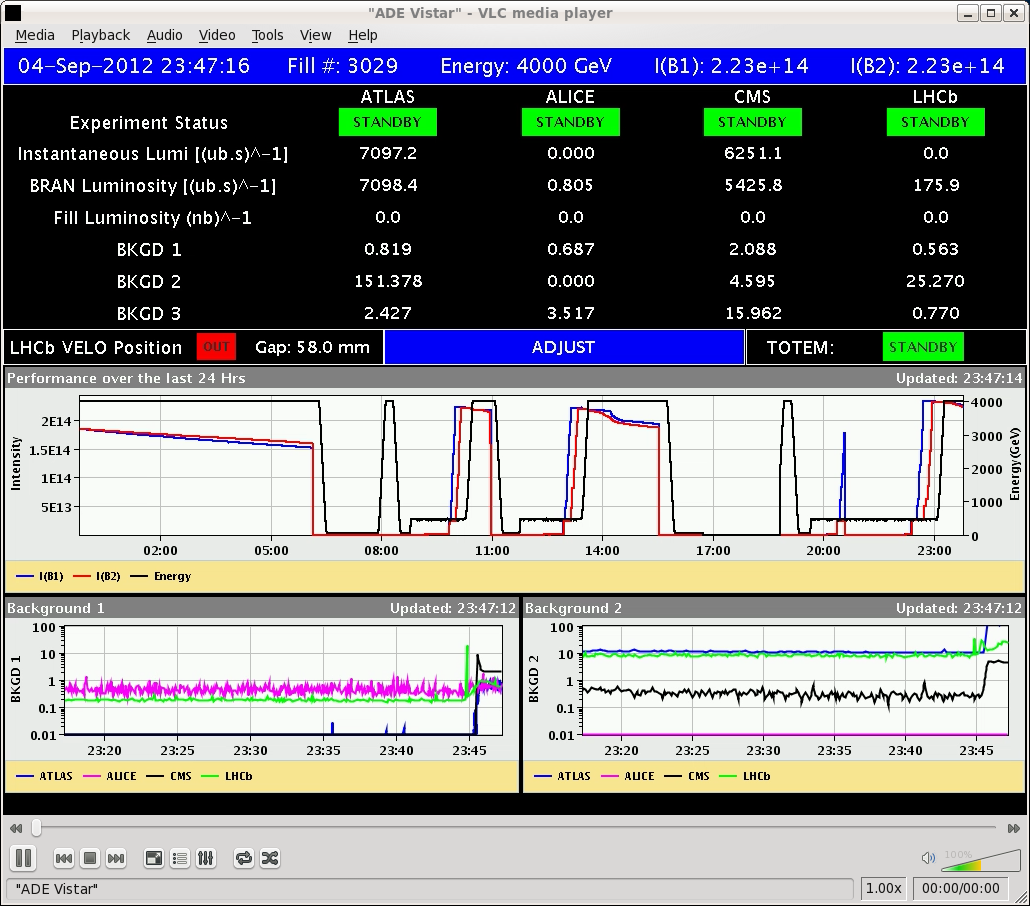 Tue Night
00:20h  tests with the agc population check















06:45h  beam dump EDF
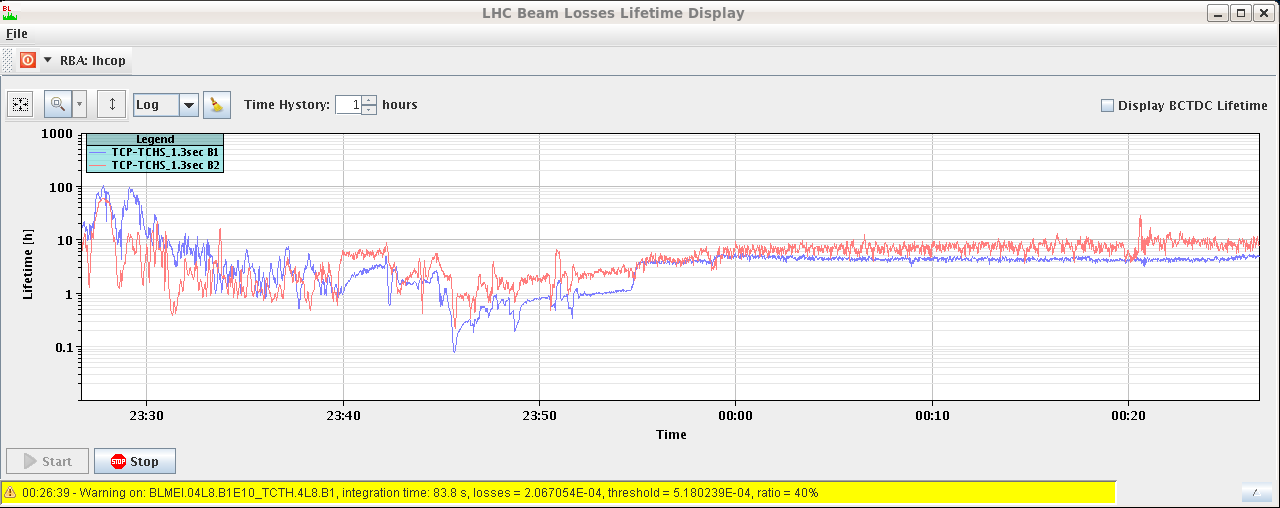 beam lifetime
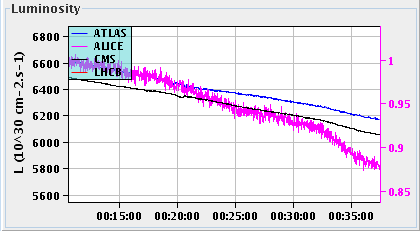 luminosity
Tue summary
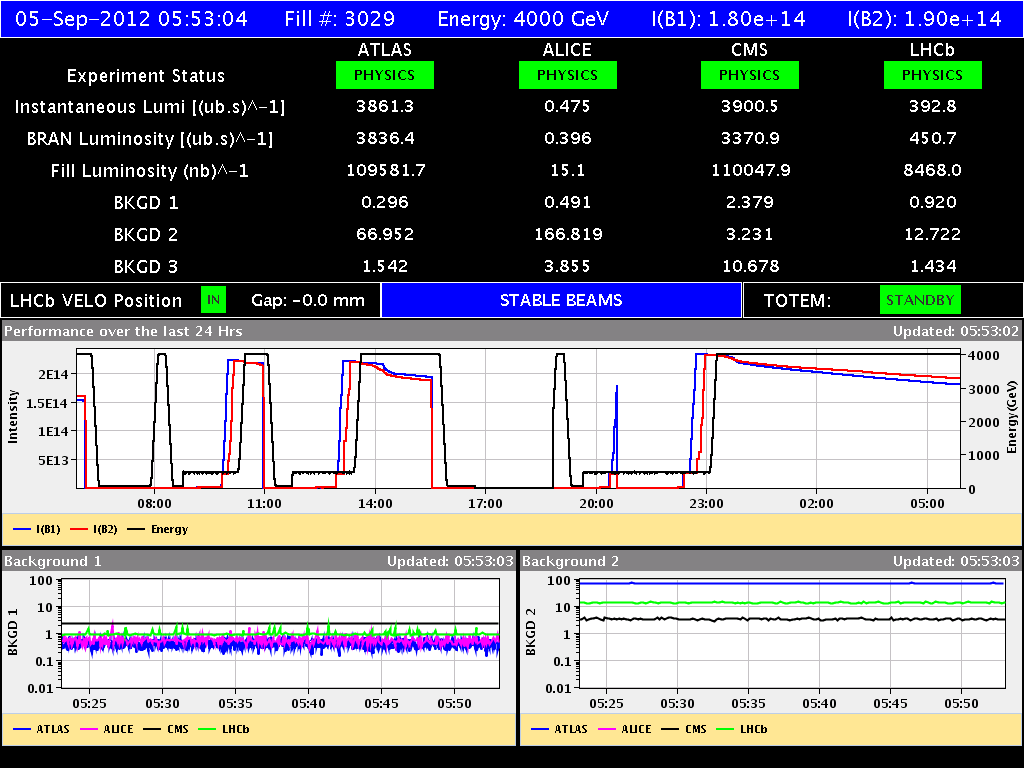 UFO
BLM communication
BLM communication
29/06/2012
LHC 8:30 meeting